מקצועות עתידיים
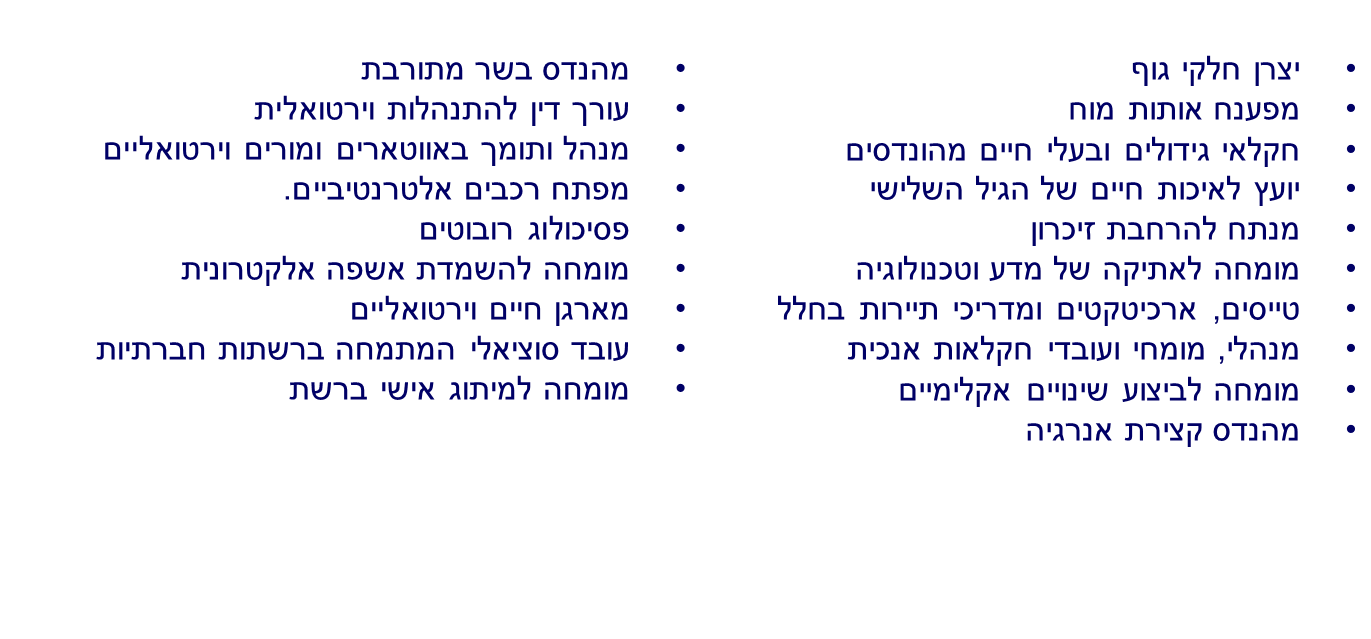 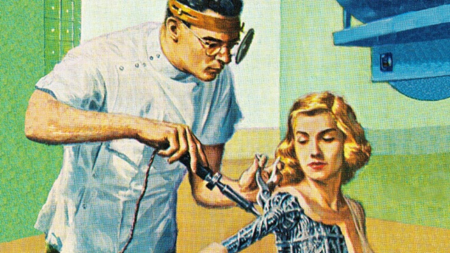